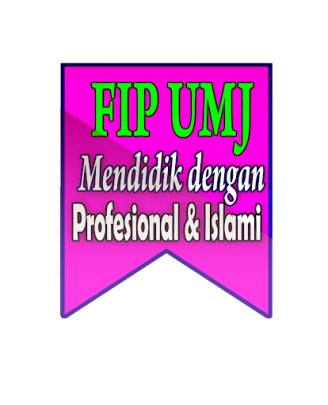 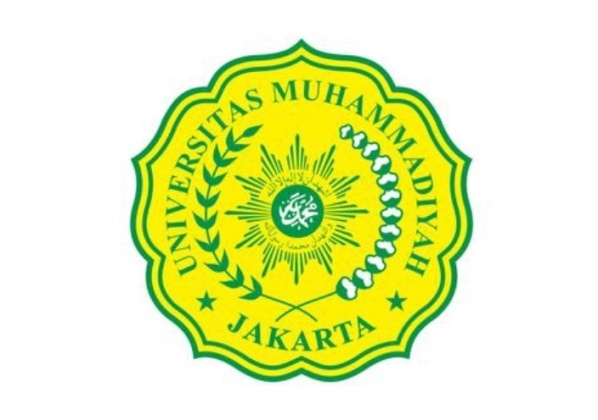 Sasta AnakPendekatan dalam Sastra Anak: Pendekatan Semiotik dan Praktik Analisis
Pengertian Semiotik	Istilah semiotik berasal dari kata Yunani Kuno, yaitu semeion yang berarti tanda atau dalam Bahasa inggris, yaitu sign. Pendekatan semiotik adalah sebuah pendekatan yang memandang bahwa karya sastra pada hakikatnya adalah sebuah sistem tanda. Menurut Jonathan Culler, studi sastra mestinya bersifat semiotik, yakni memperlakukan sastra sebagai sistem tanda. Semiotik merupakan salah satu kajian sastra yang membahas makna tanda.
Menurut Semiotik Riffaterre, puisi merupakan kesatuan formal dan semantik. Karenanya, makna puisi haruslah konstan atau tidak berubah-ubah. Pemaknaan puisi yang tunggal (dengan adanya kesatuan formal dan semantik) akan membawa pembaca pada significance (arti) sebuah puisi. Untuk meraih significance itu, maka diperlakukan dua jenis pembacaan terhadapnya, yakni pembacaan heuristik dan hermeneutik. Cara kerja semiotika Riffaterre adalah mengelompokkan tanda-tanda yang bervareasi dalam paradigma untuk menemukan oposisinya, menemukan model sebagai realisasi pertama dari matriks,dan terakhir adalah menemukan teks yang menjadi hipogramnya.
Pendekatan Semiotik 	Pendekatan semiotik memperlakukan teks sebagai kumpulan tanda. Dengan pendekatan semiotik dapat diketahui cara kerja dan fungsi tanda. Dengan pendekatan ini dapat menghasilkan penafsiran yang ‘liar’, sehingga makna terdalam dan tersembunyi dalam satu teks (objek penelitian) dapat tersingkap. Sebagai teori penafsiran, semiotik tidak sekedar menafsirkan teks, memperlakukan teks sebagai teks, tetapi membuat teks berbicara, bahkan tentang hal di luar dirinya. Karena teks tidak dapat dipahami hanya dengan membacanya melalui makna yang sudah paten, mapan, dan menjadi kesepakatan banyak orang dari waktu ke waktu, tetapi perlu juga melihat penjelas yang berada di luar teks. Penjelas bisa berupa kondisi politik, sosial, tradisi atau budaya yang mengiringi lahirnya teks.
Kode-kode dalam Semiotik	Menurut  Barthes (dalam Agustina, 2007: 55-56) ada lima sistem kode dalam pendekatan semiotik, yaitu:1. Kode teka-teki2. Kode konotatif3. Kode simbolis4. Kode aksian5. Kode budaya
Langkah Pendekatan SemiotikPendekatan semiotik dapat dilakukan dengan menempuh 4 langkah, yakni:1. Mencari signifier utama yang dapat merepresentasikan seluruh  inti karya sastra. Dapat pula mencari apa yang bisa dianggap sebagai penanda utama yang dapat mempresentasikan ini seluruh karya sastra. 2. Membuat analisis sintagmatig atau paradigmatik untuk mencari detail pendukung signifier utama. Dalam melakukan anlisa paradigmatik dapat ditetapkan sebuah oposisi biner yang seirama dengan signifier utama.3. Untuk mendukung lebih lanjut signifier utama dapat ditetapkan dalam langkah pertama yang dilengkapi dengan analisa sintagmatik. Selain itu fungsi analisa sintagmatik adalah mencari kaitan antara sekian banyak paradigmatik yang muncul dalam karya sastra.4. Melakukan analisis sintagmatik.
Kelemahan Pendekatan SemiotikMenurut Junus (dalam Nasution, 2008: 110), Kelemahan pendekatan semiotik terletak pada sifatnya yang sistematik keilmuan, sehingga orang awam akan mengalami kesulitan untuk memahaminya, tetapi kajian semacam itu memungkinkan suatu pendekatan yang bersifat manusiawi, yang memperlihatkan perspektif kemanusiaan sehingga segala-galanya akan menjadi sesuatu yang penting bagi kehidupan manusia.
Praktik Analisis Pendekatan SemiotikUntuk menjelaskan analisis puisi dengan menggunakan pendekatan semiotik, dibawah ini merupakan contoh analisis puisi.DOA YATIM PIATUSherli Malinton, Bunga untuk Mama, 1981:38 (dalam buku Burhan Nurgianto, 2013)Tuhan,Beri aku MamaTuhan,Beri aku PapaAmin……!
Menurut Burhan Nurgiantoro (2013:336), puisi Doa Yatim Piatu (Sherli Malinton) menggunakan pilihan kata yang sederhana namun justru karena kelugasan dan kepolosannya yang mencerminkan dunia anak sehingga menjadikan puisi itu indah. Puisi tersebut merupakan ratapan seorang bocah yatim piatu yang tidak memiliki ibu dan bapak. Tidak ada yang paling di inginkan oleh seorang bocah yatim piatu selain ibu dan bapak. Puisi itu berhasil mendialogkan makna yang banyak sekaligus mengharukan lewat kata-kata yang amat efisien lewat kaca mata bocah yang lugu tanpa kepura-puraan. Puisi itu mampu menyentuh perasaan yang paling dalam. Pembaca anak dan orang dewasa ikut merasakan simpati dan empati kepada anak-anak yang tidak lagi memiliki ibu dan bapak. Itulah salah satu kekuatan dan keindahan puisi: mampu menyentuh hati, perasaan yang paling dalam, dan mampu mengajak pembaca untuk bersikap sebagaimana yang dikehendaki penulis.
Kesimpulan	Semiotik merupakan salah satu kajian sastra yang membahas makna tanda. Pada pemahaman kajian sastra atau pendekatan sastra semiotik, semua karya sastra memiliki makna tanda sebagai pembangun karya, dan tanda dipahami melalui kajian semiotik. Analisis pendekatan semiotik menurut, tidak cukup (memiliki banyak keterbatasan) dalam menganalisis pesan dari teks. “metode ini (content analysis) tidak cukup bisa menekankan keberadaan isi pesan sebagai area terpenting untuk analisis ilmu sosial,” Pendeknya pendekatan ini memiliki keterbatasan untuk menganalisis isi pesan, apa lagi sampai ke tingkat ideologis. Teks dibangun di  atas struktur Bahasa atau kode (sign). Pendekatan semiotik berperan untuk melakukan interogasi terhadap kode-kode yang dipasang oleh penulis, agar pembaca bisa memasuki bilik-bilik makna yang tersimpan dalam satu teks.